Проверка д\з
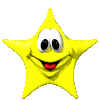 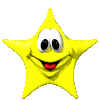 № 560(а)
№ 559
Подобны ли треугольники АВД и АСF ?
С
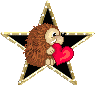 16
В
5
Рассмотрим ∆АВД и ∆АСF
А
<А - общий
8
Д
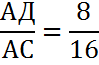 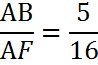 F
10
Т.о.  ∆АВД ~ ∆АСF по II признаку
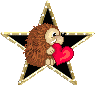 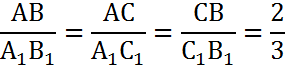 B1
Треугольники подобны по III признаку
B
4,5
7,5
3
5
А
C1
А1
C
7
10,5
Подобны ли треугольники?